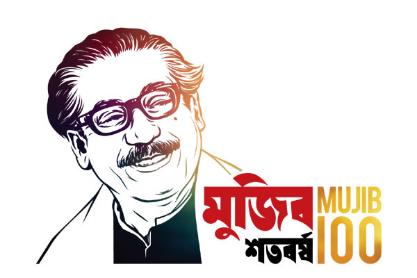 Bangabandhu Sheikh Mujibur Rahman
Photo Archive
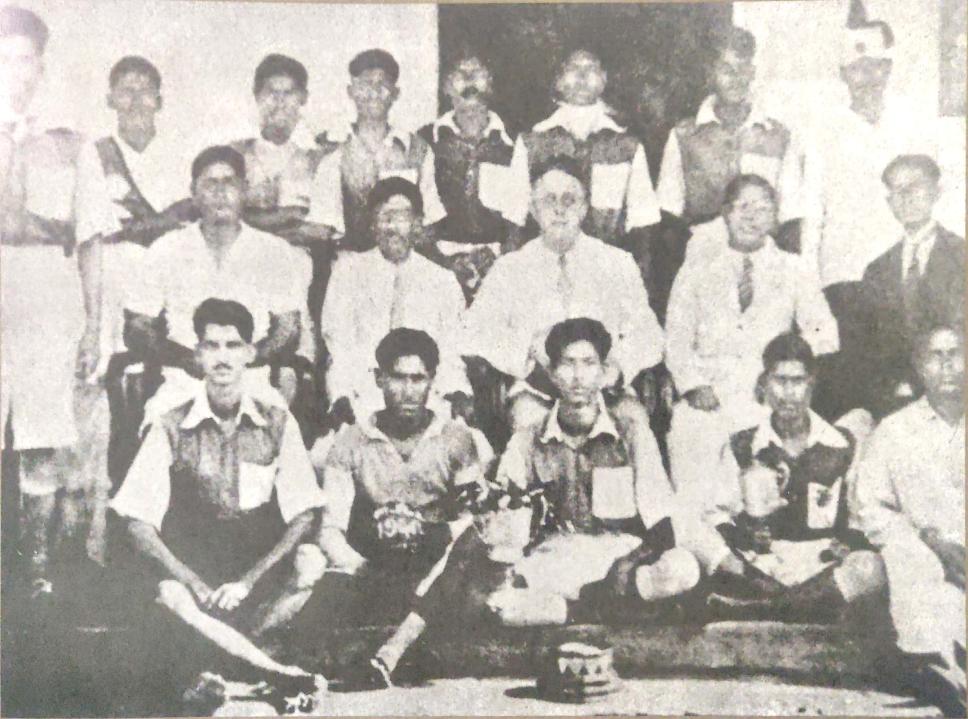 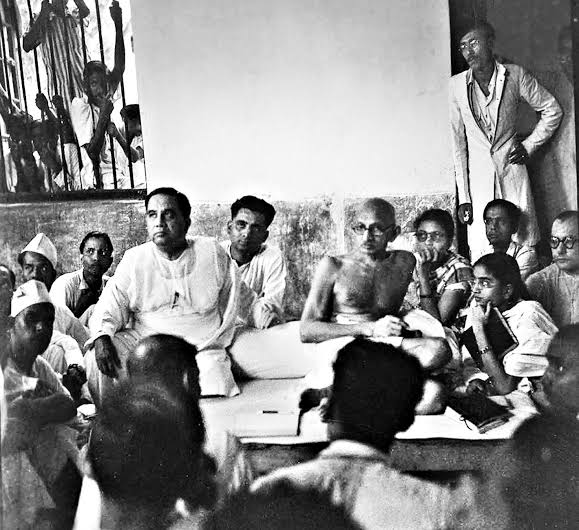 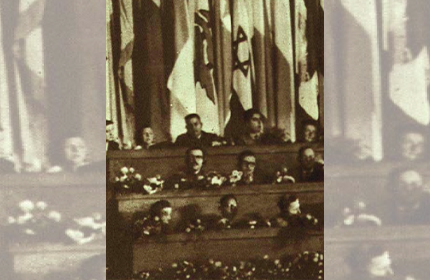 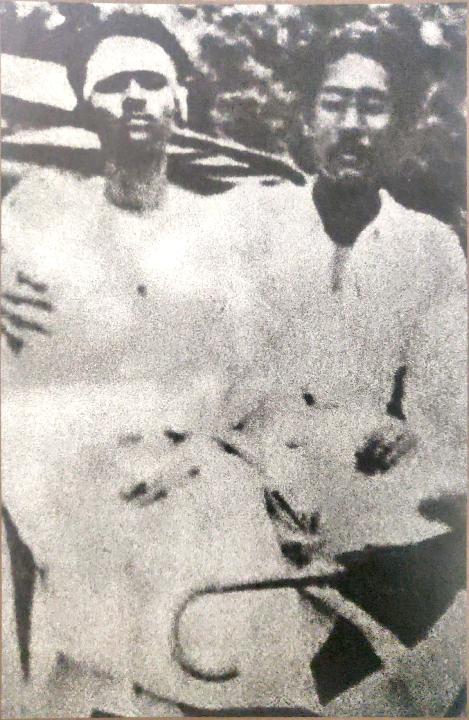 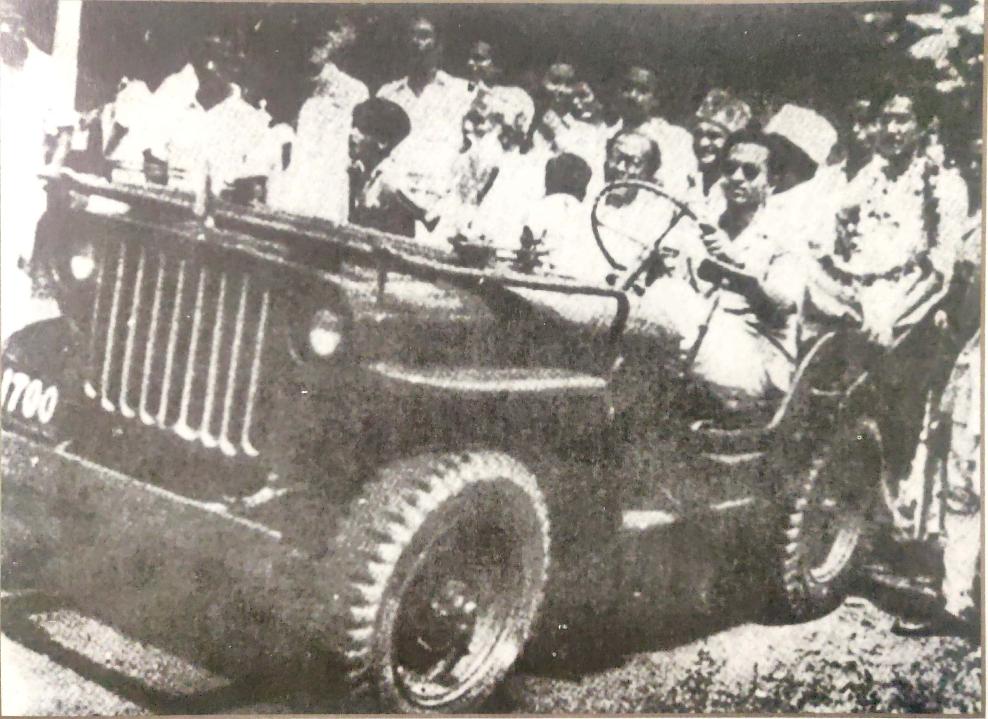 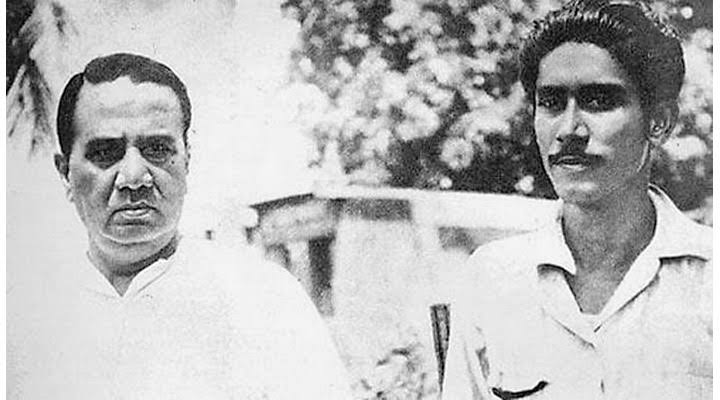 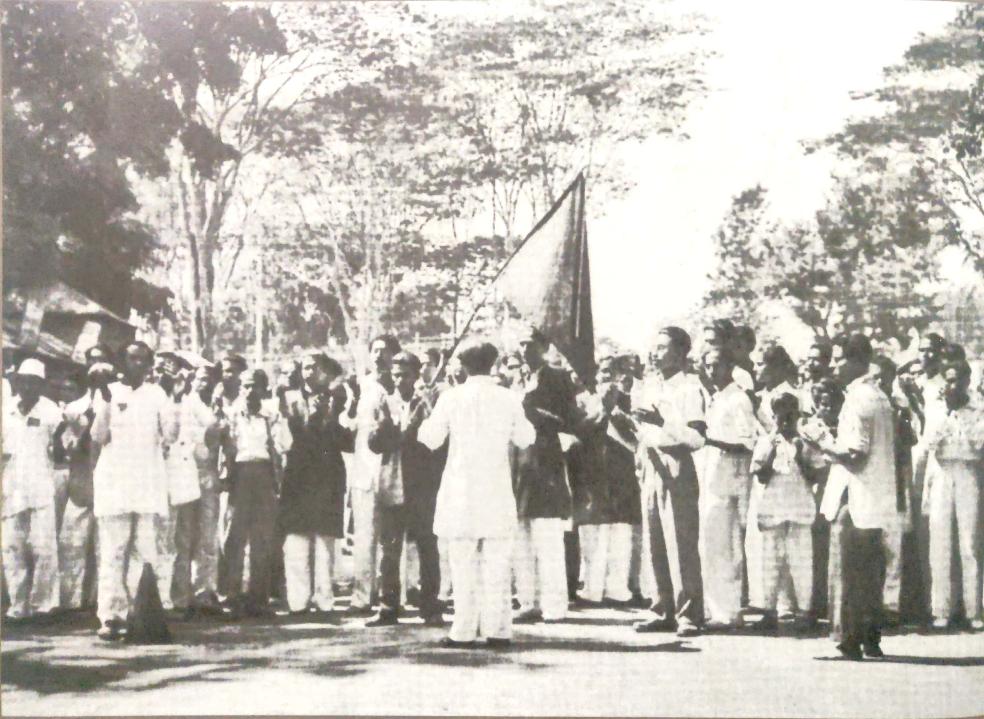 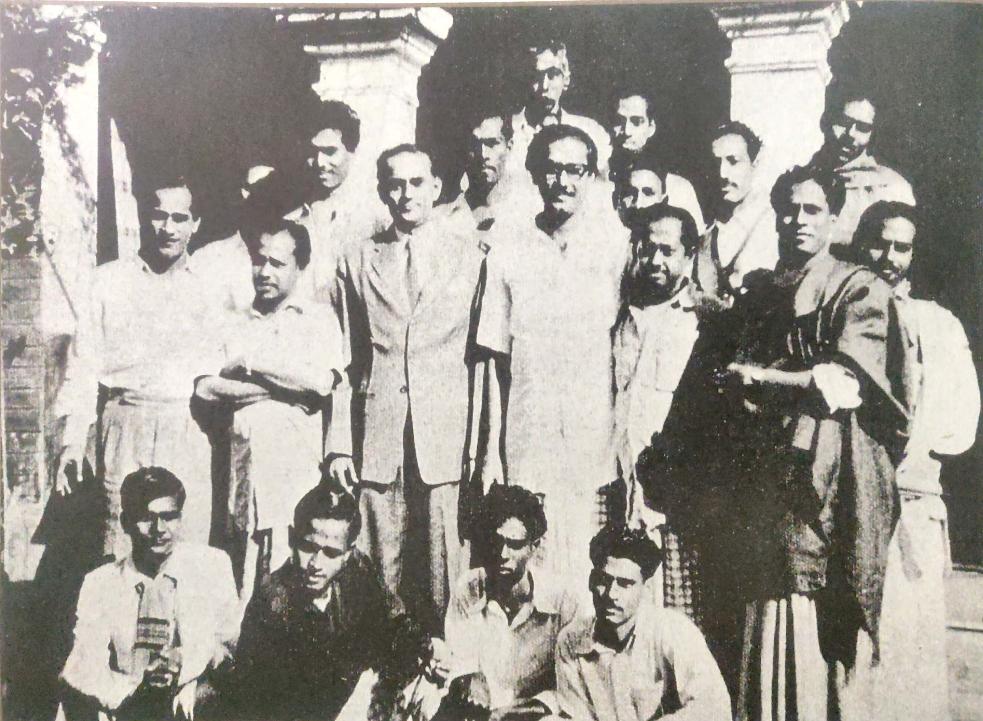 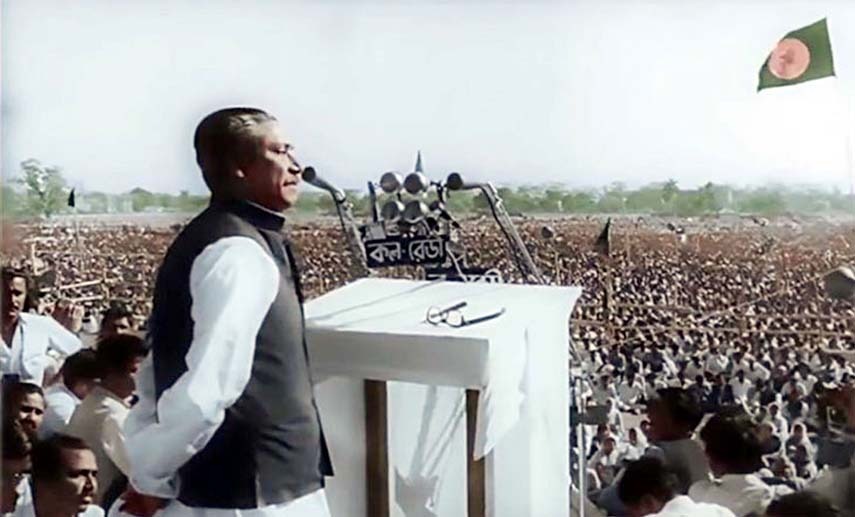 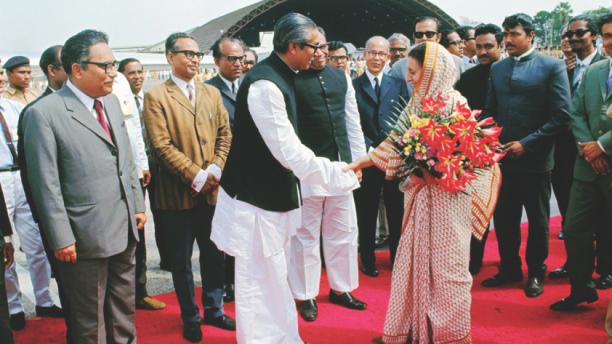 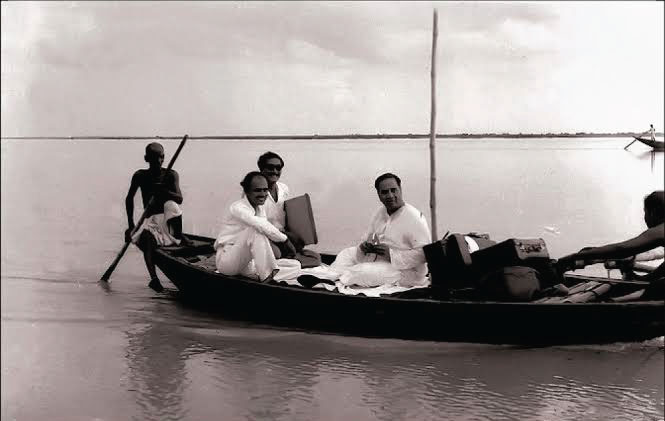 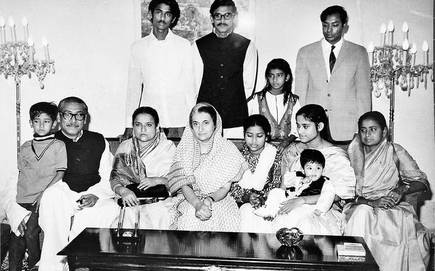 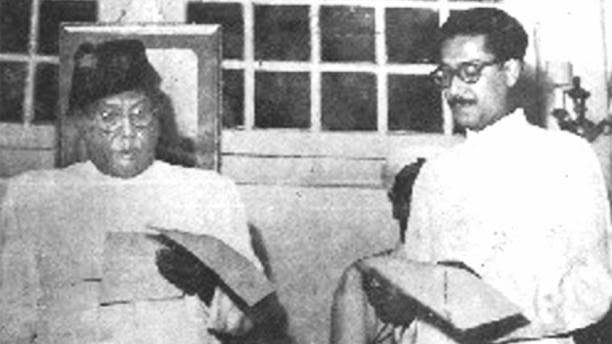 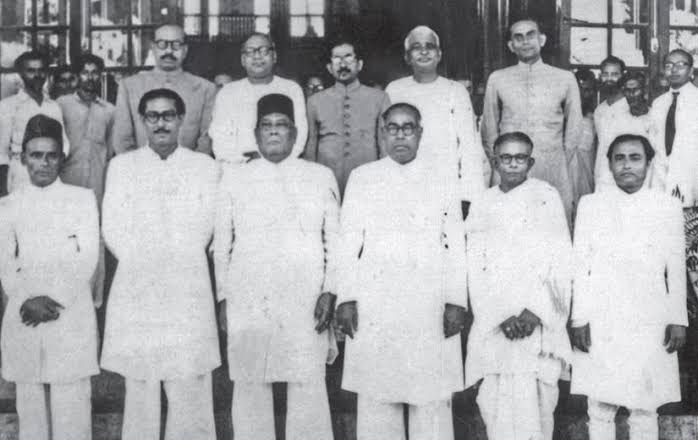 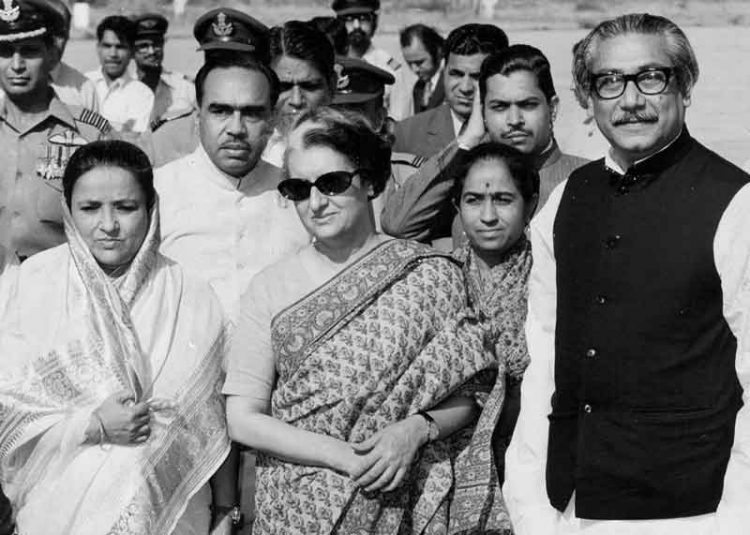 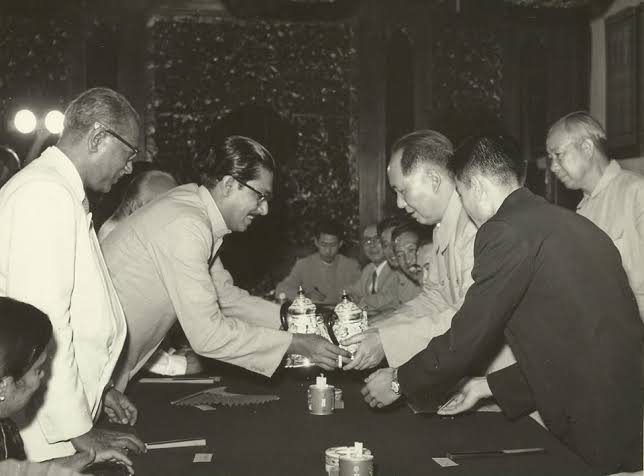 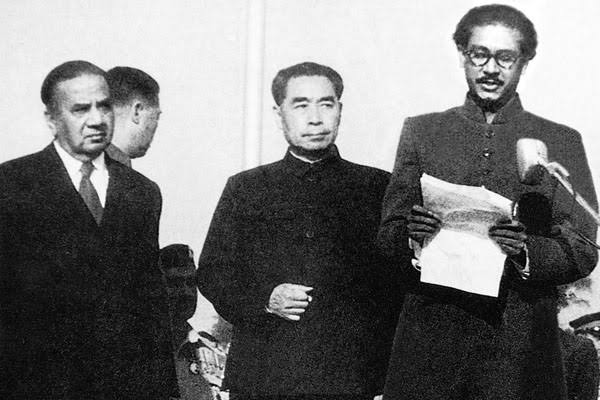 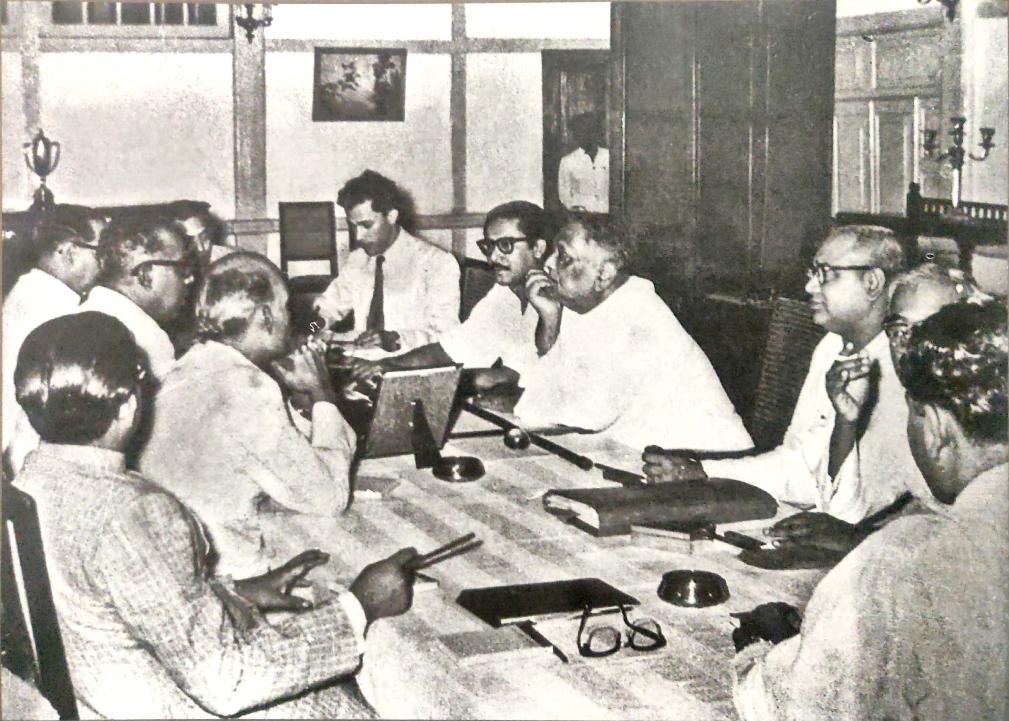 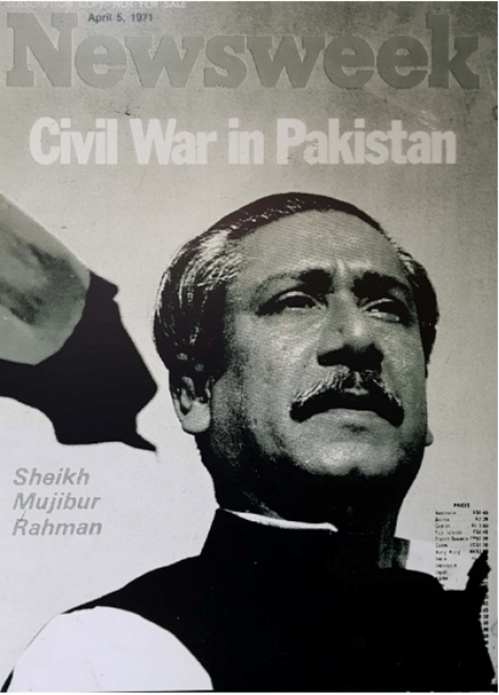 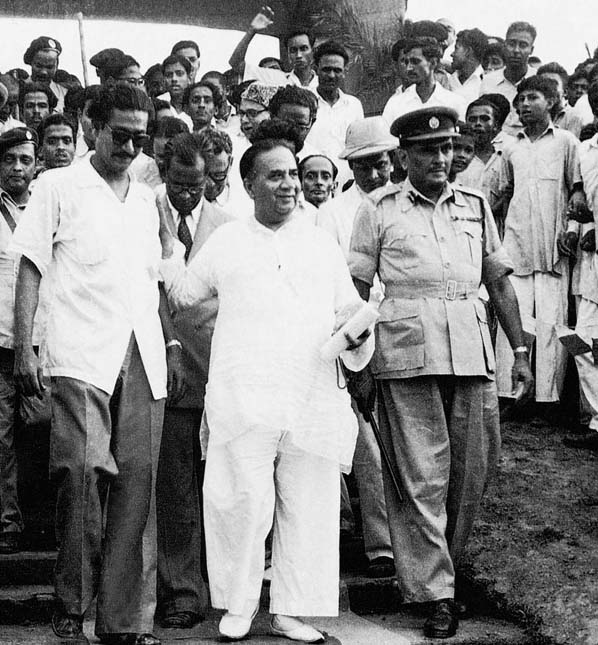 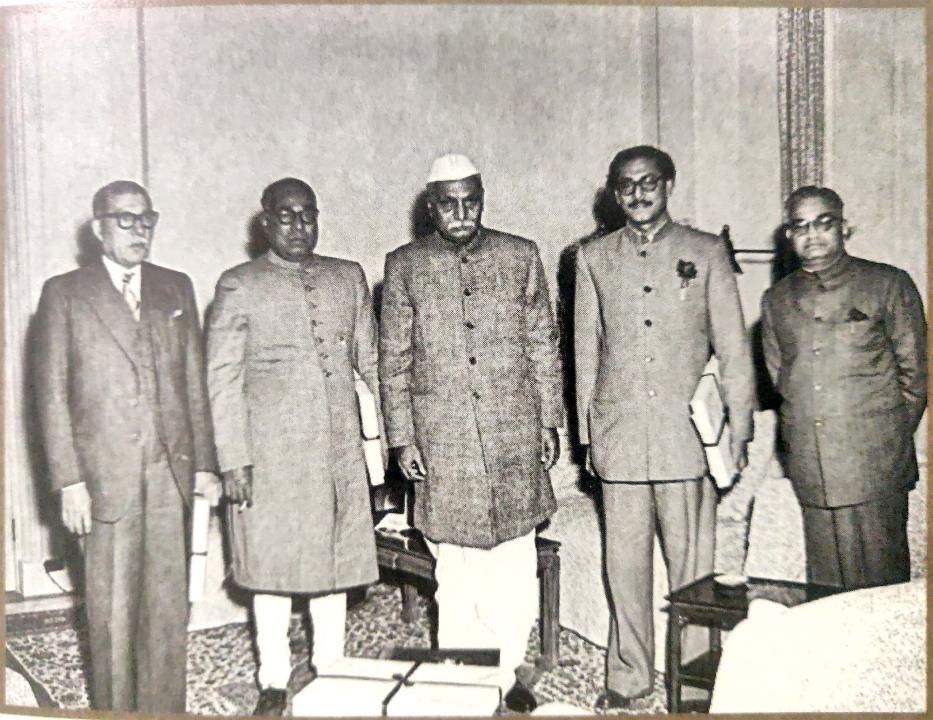 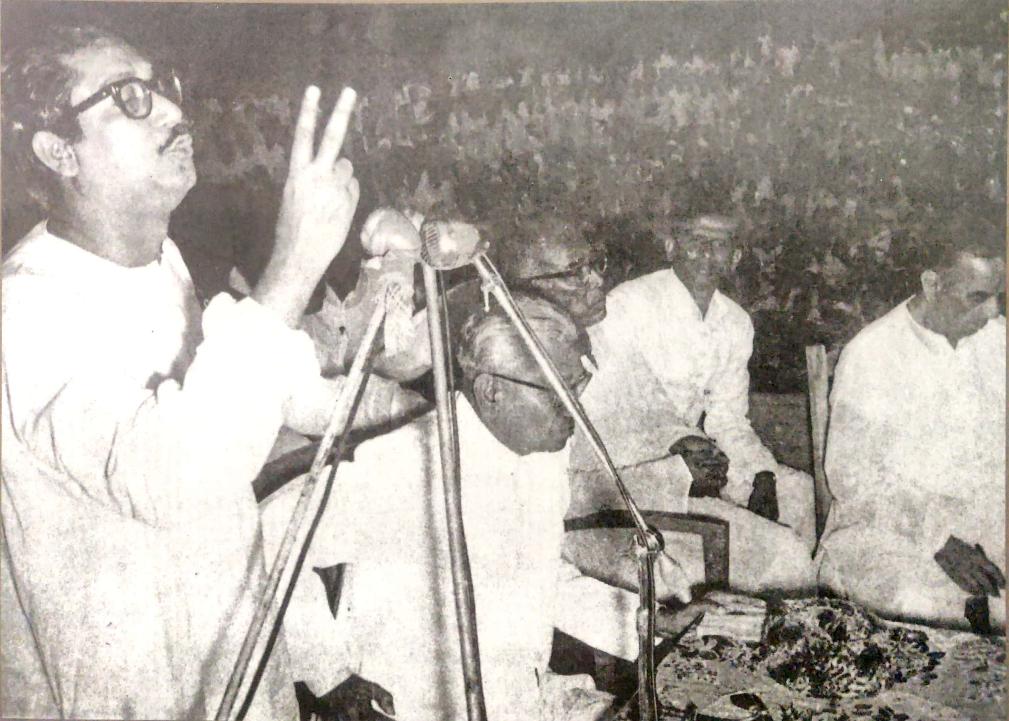 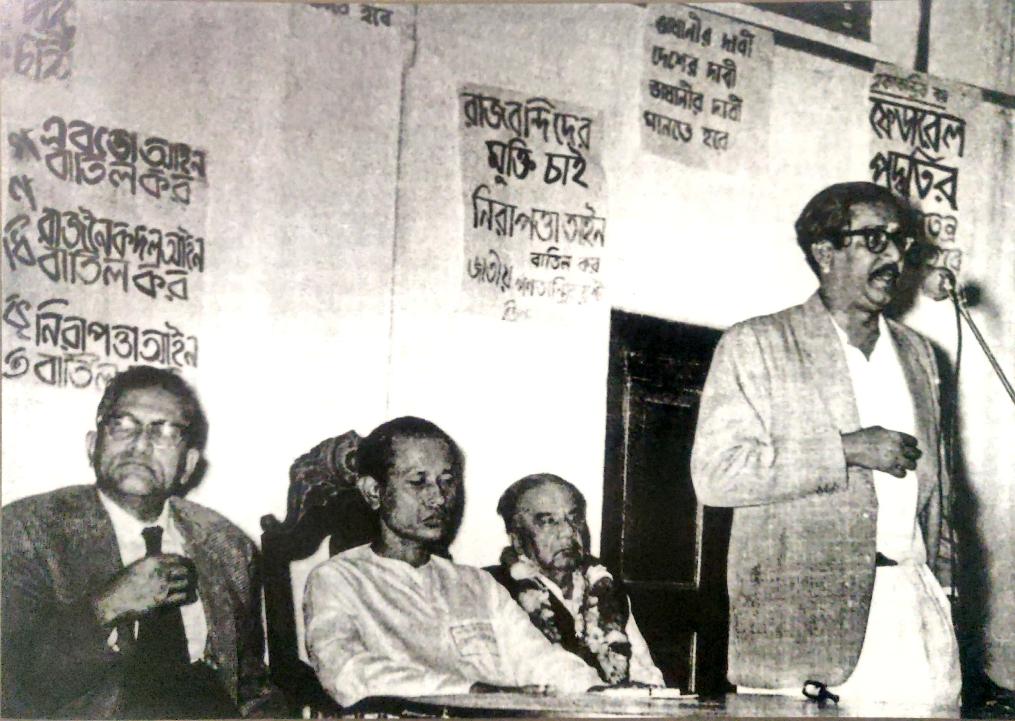 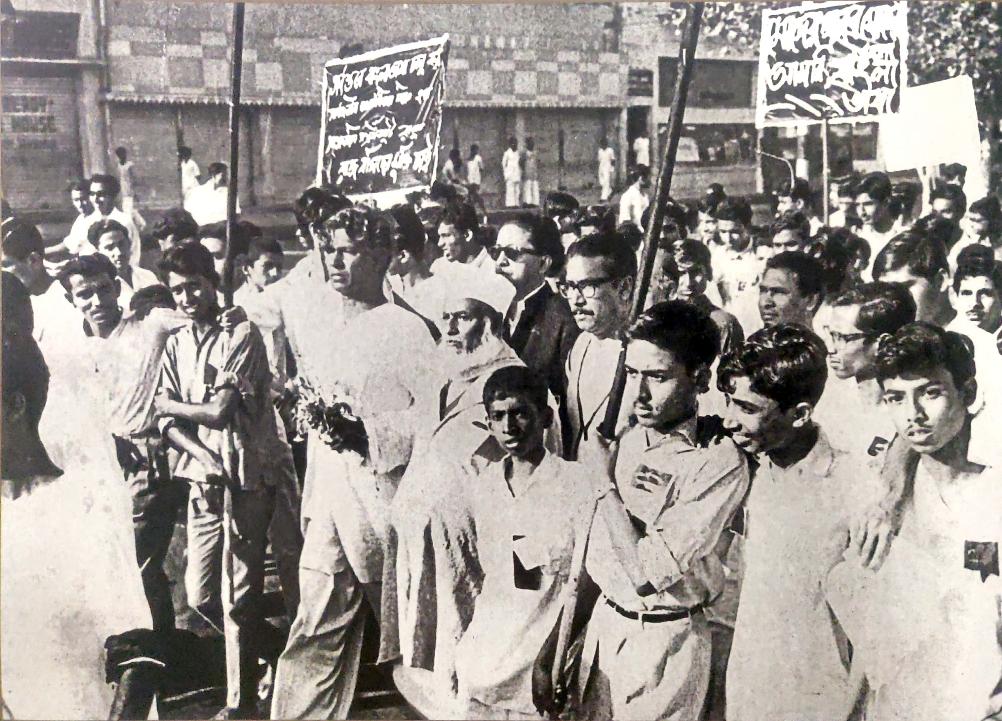 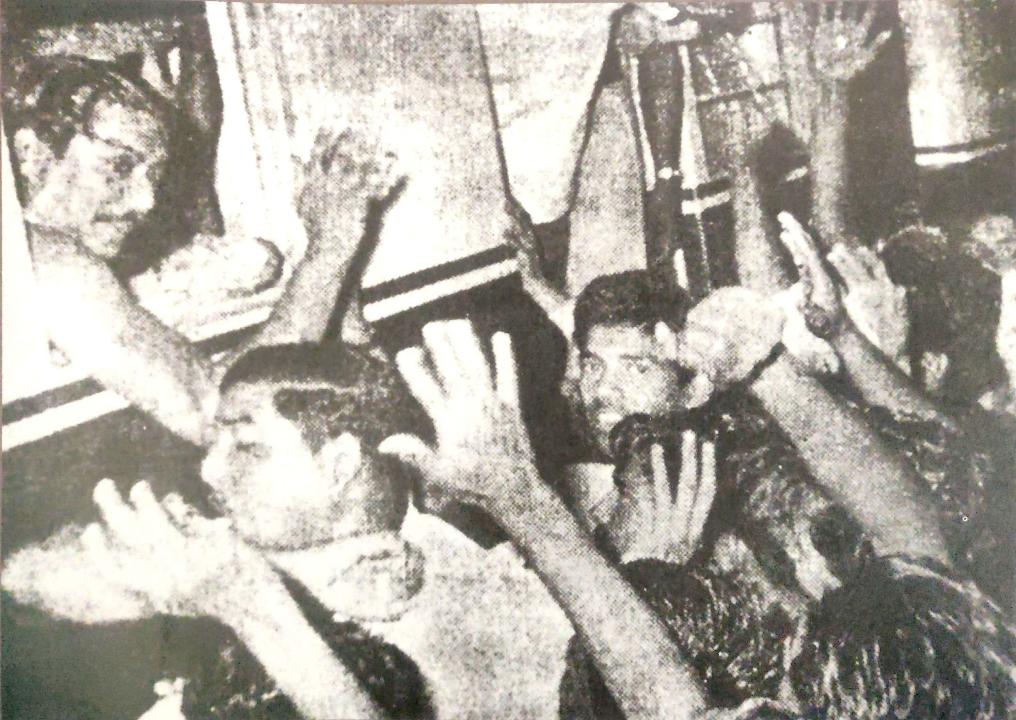 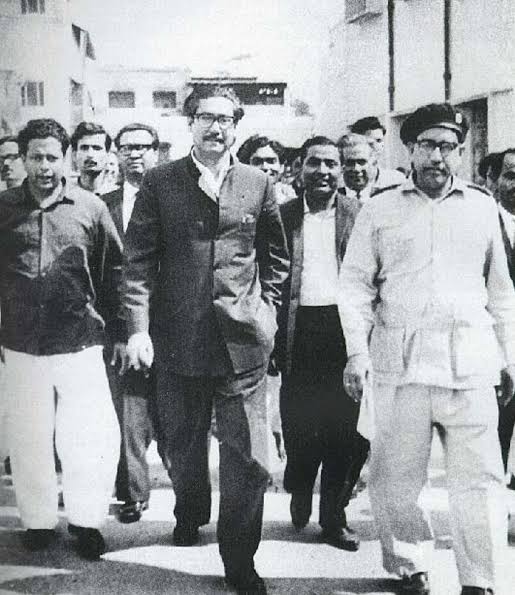 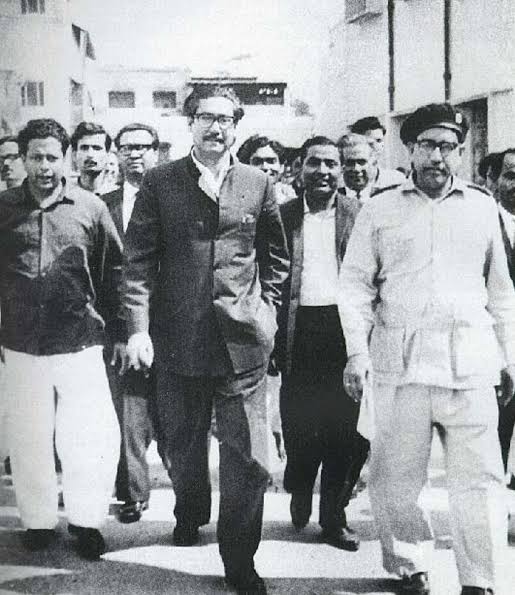 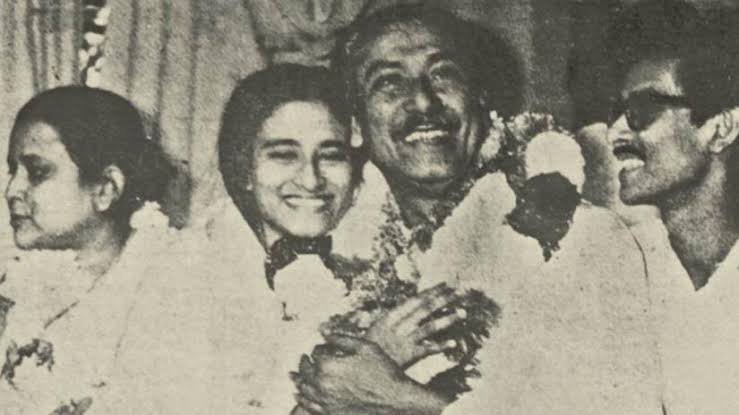 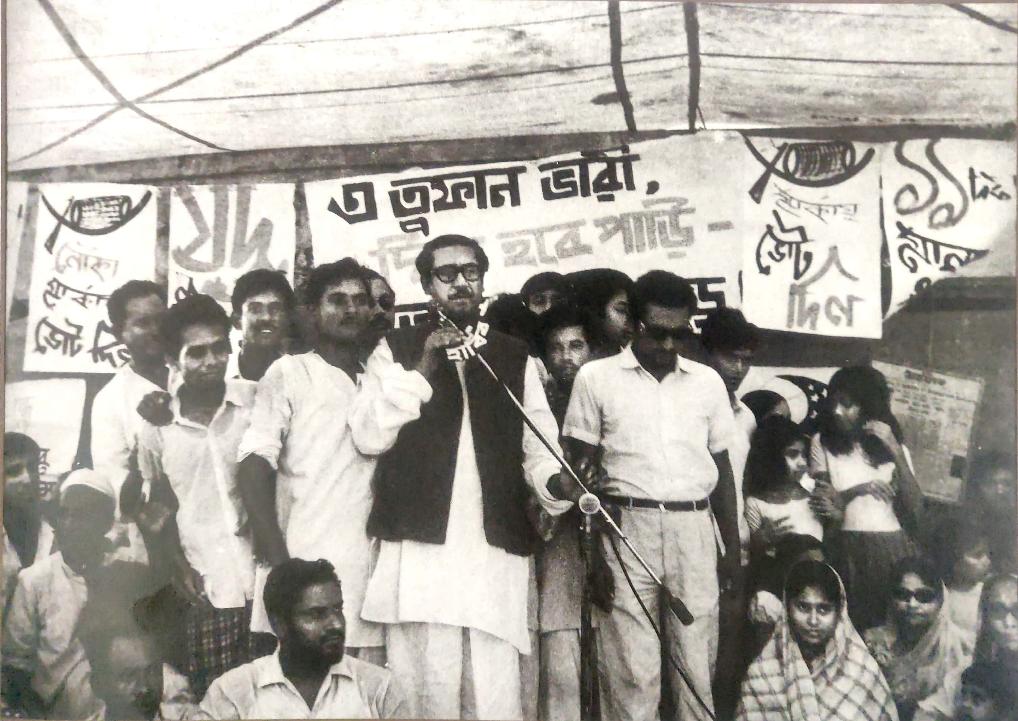 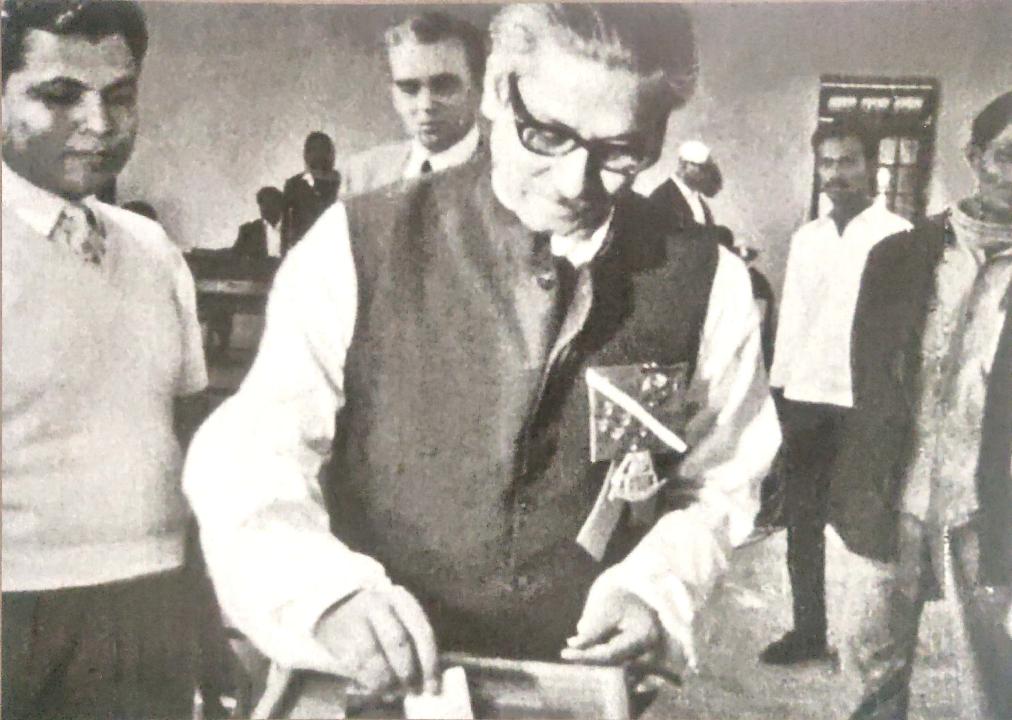 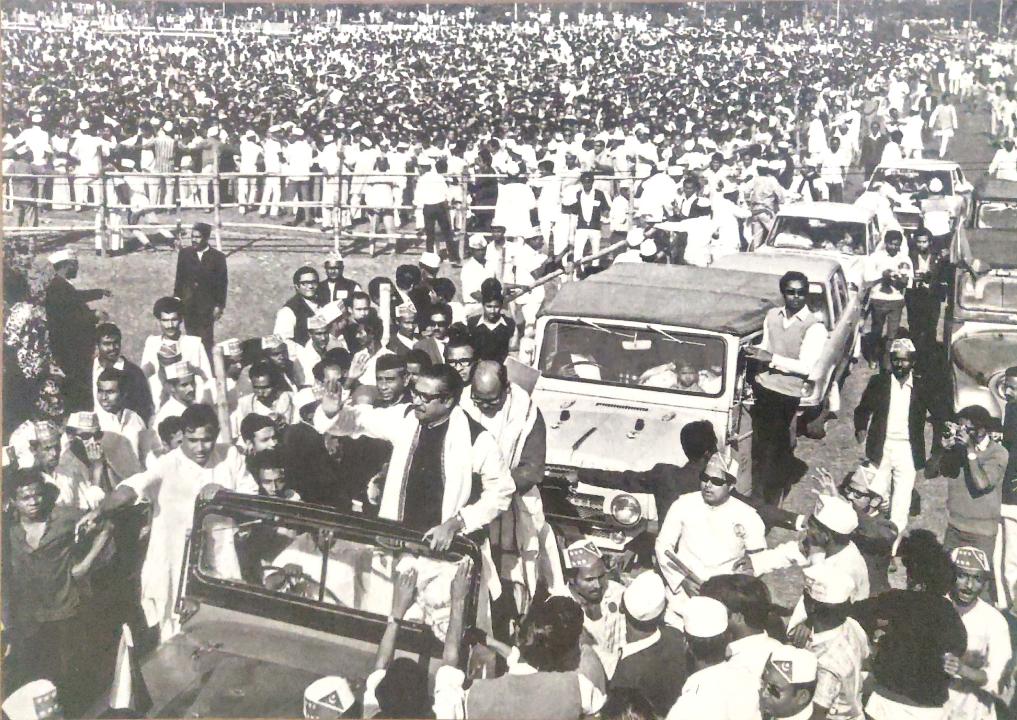 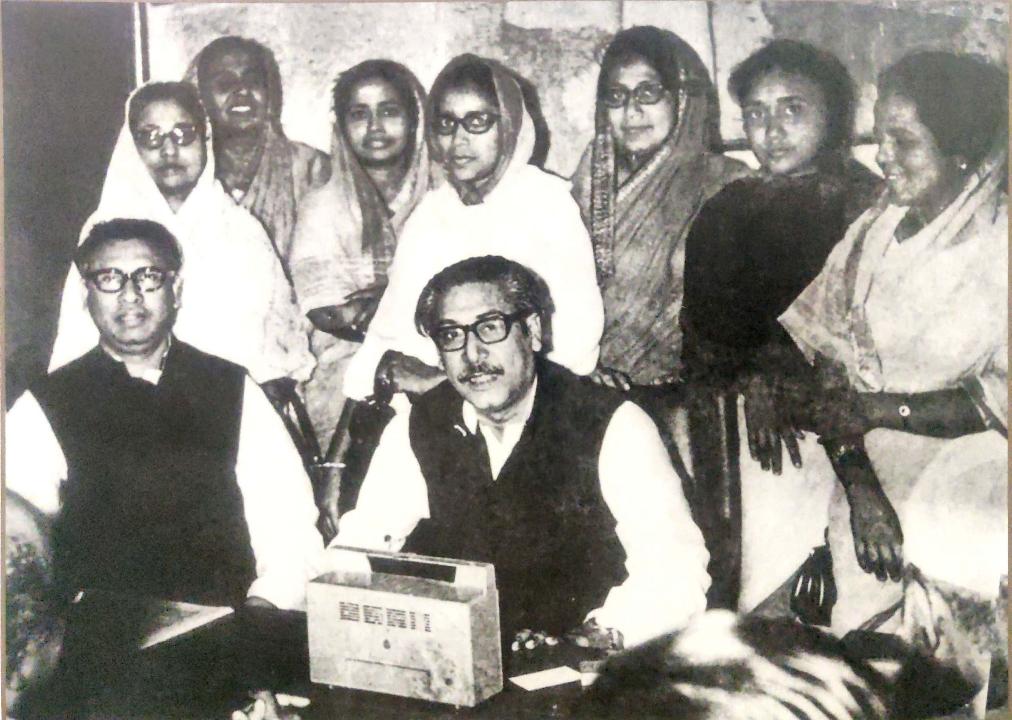 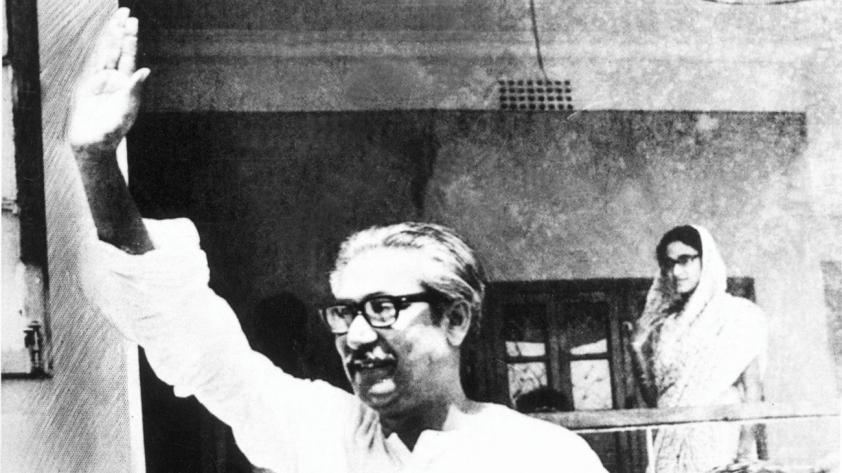 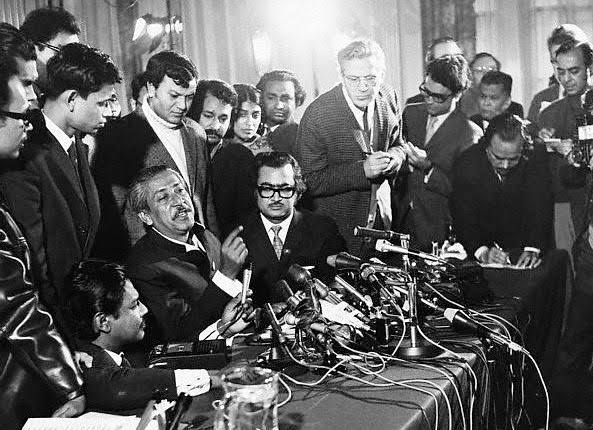 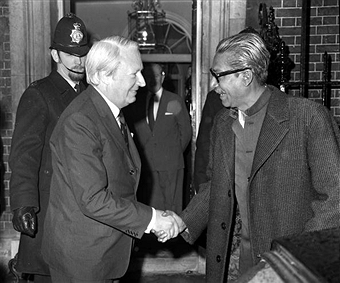 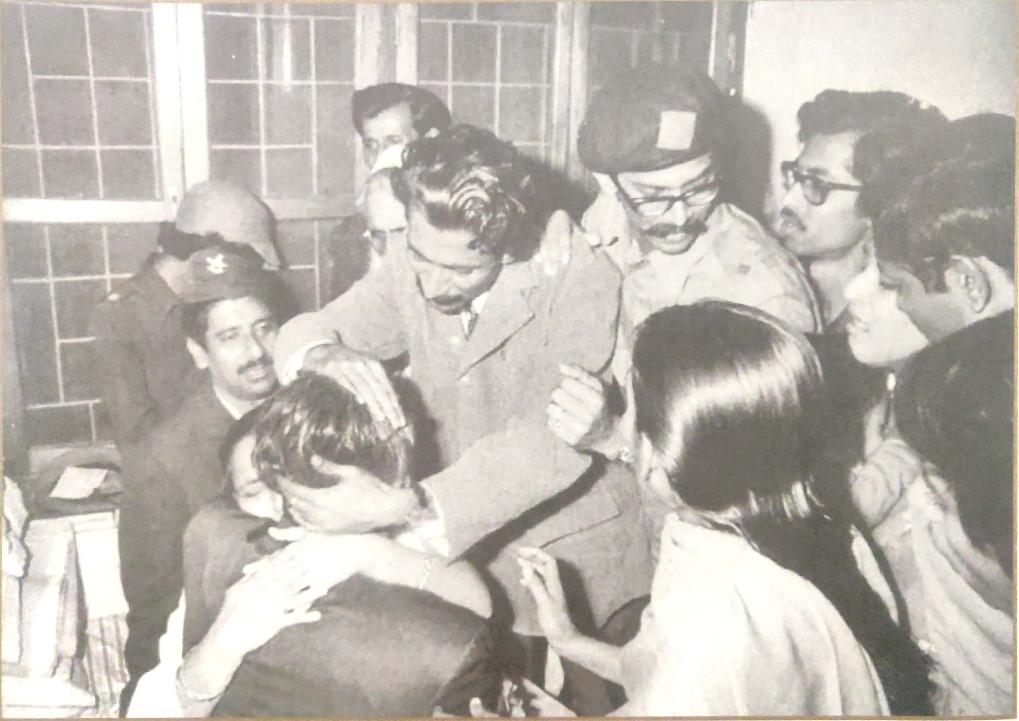 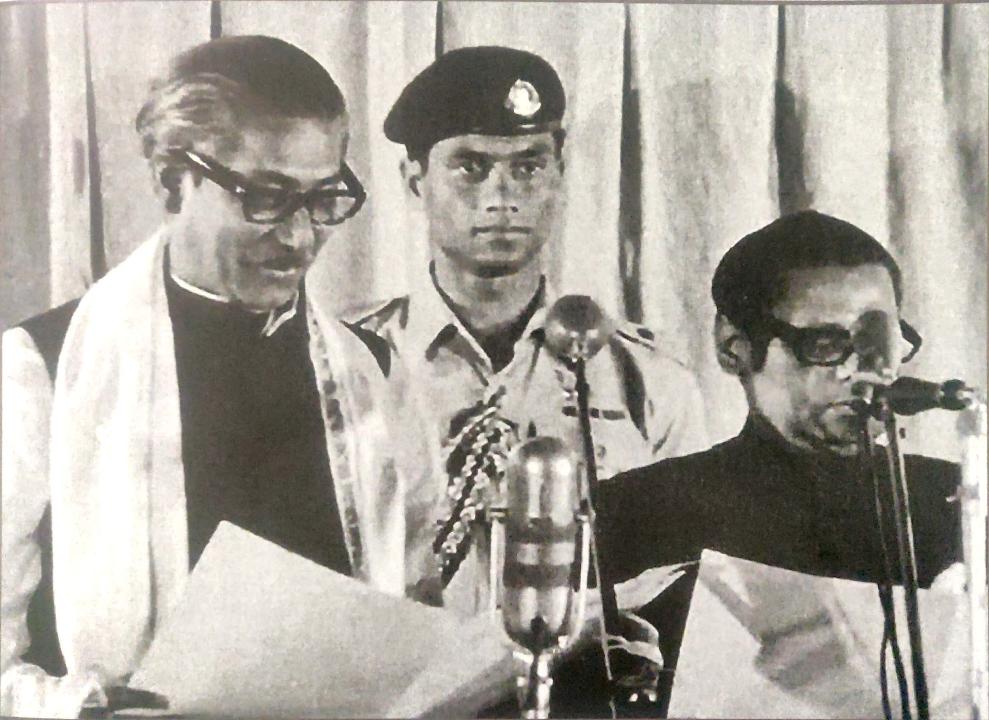 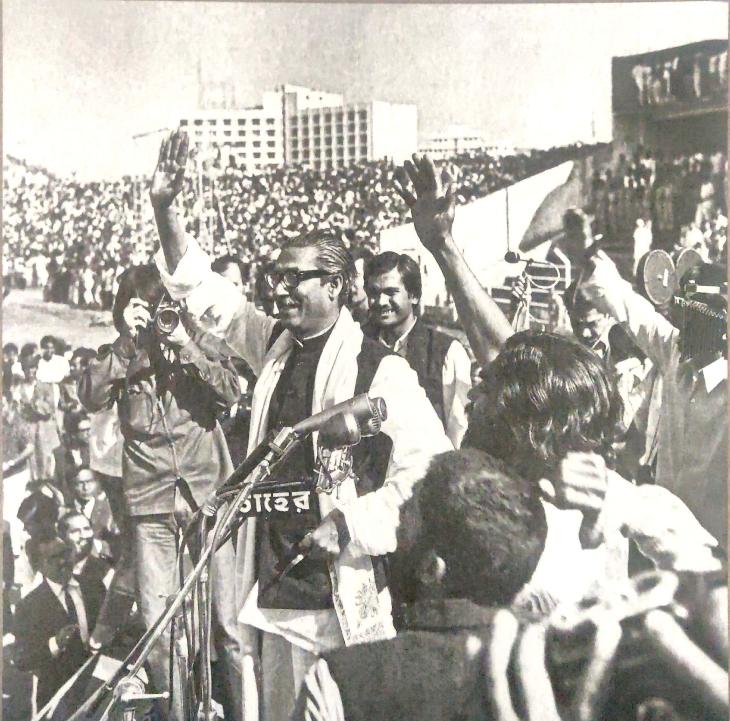 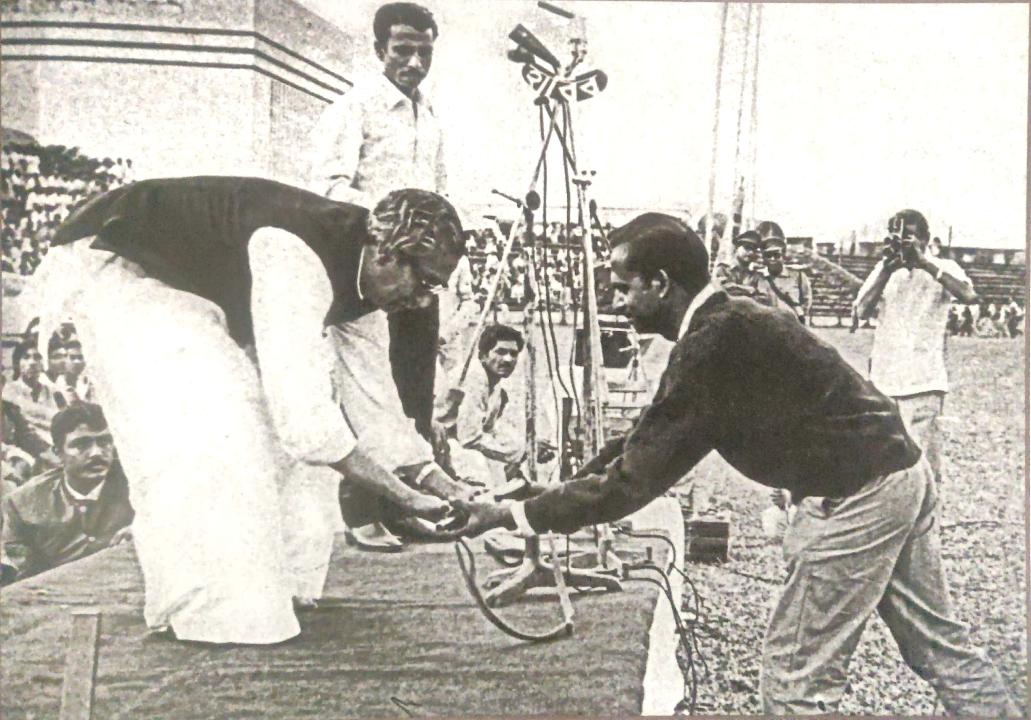 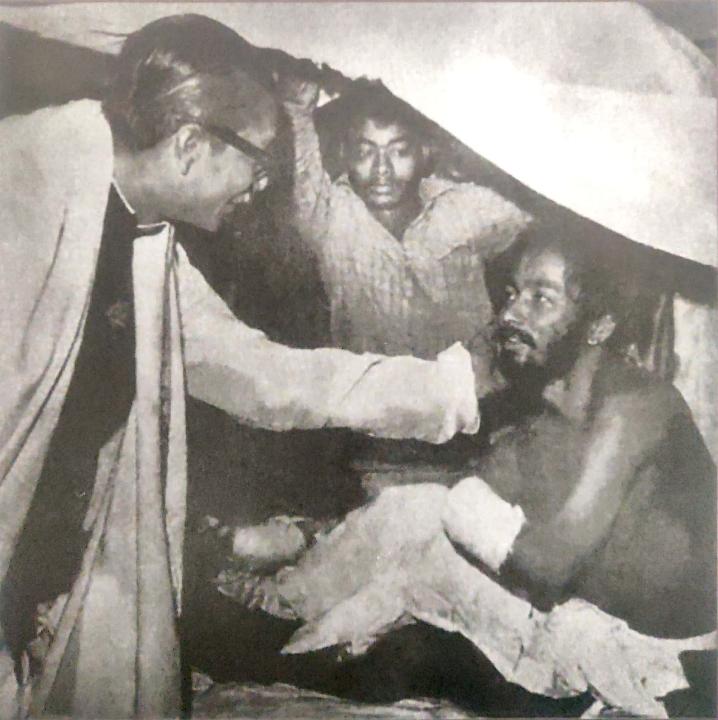 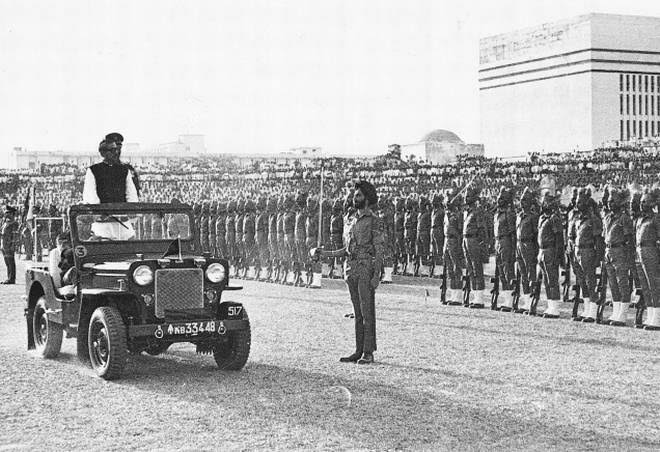 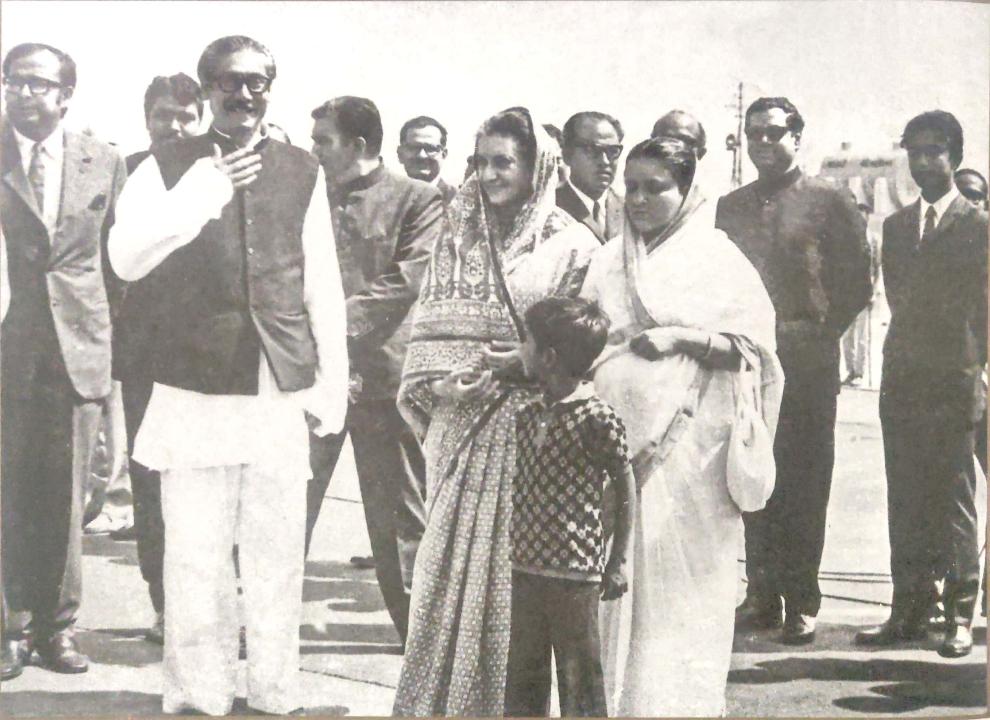 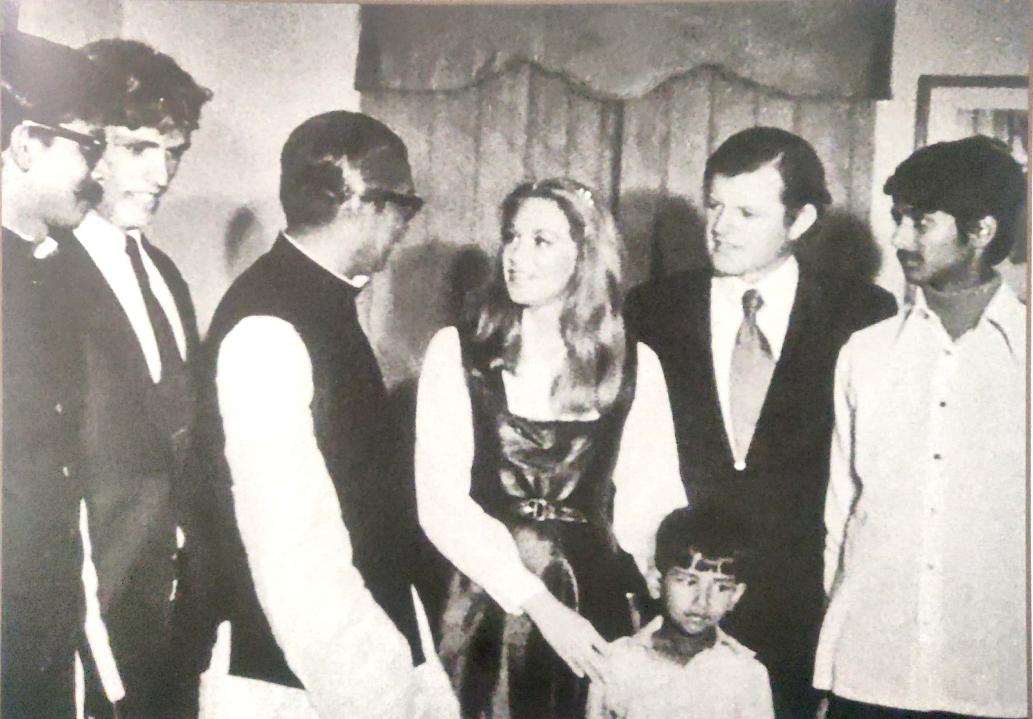 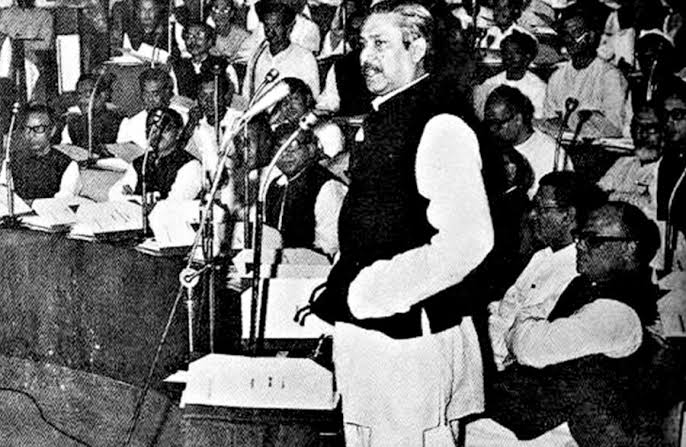 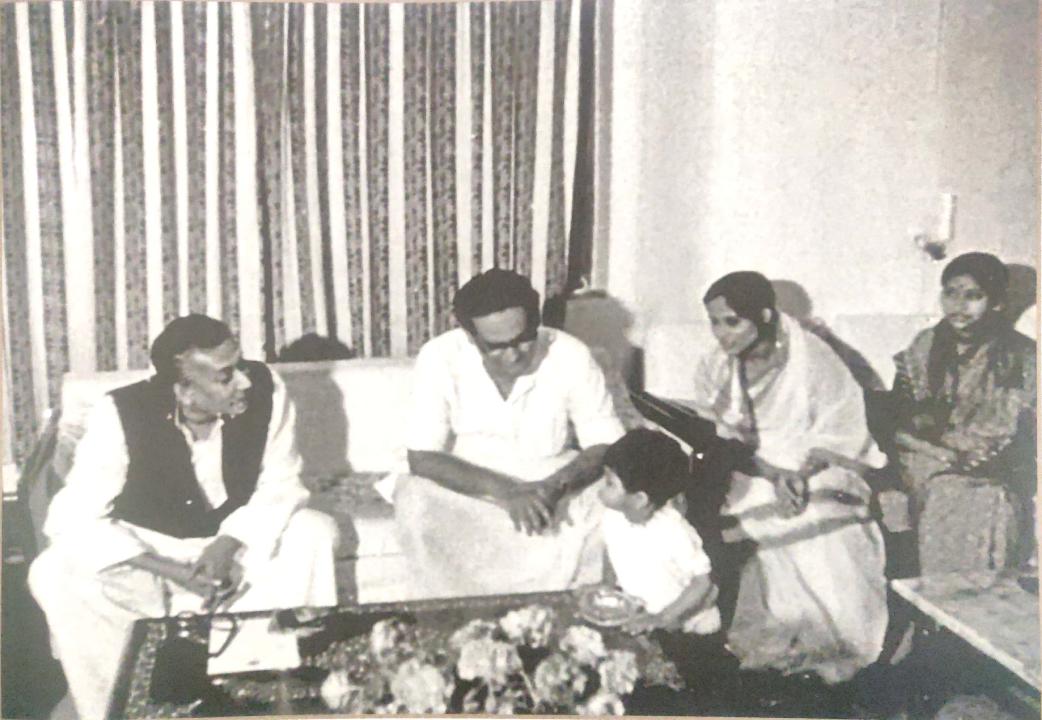 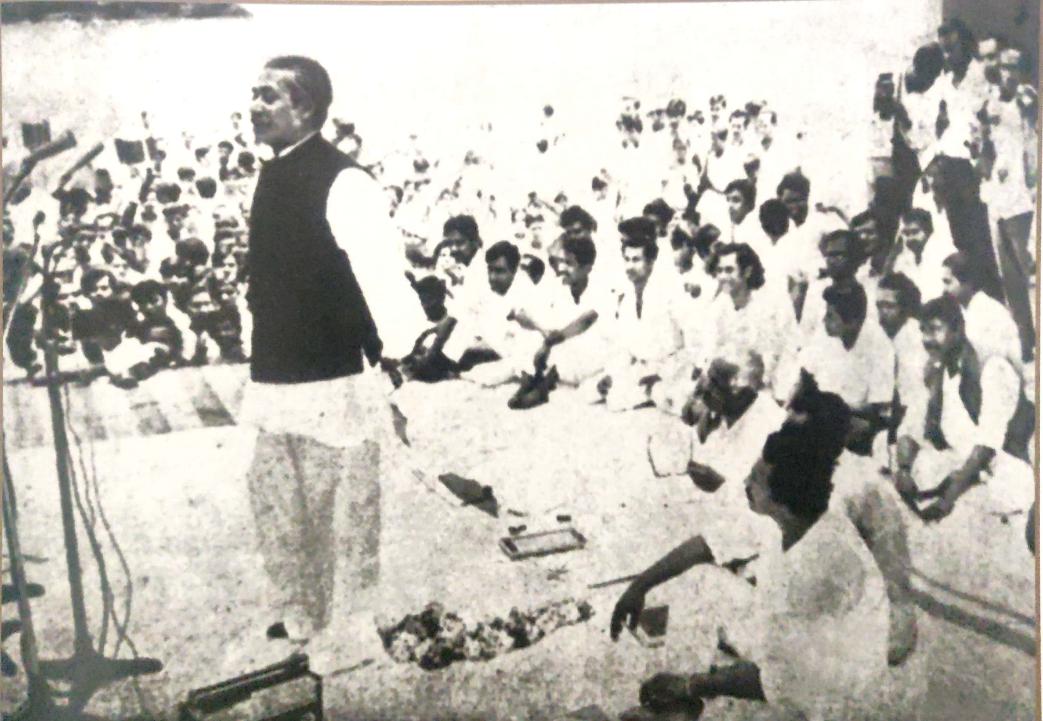 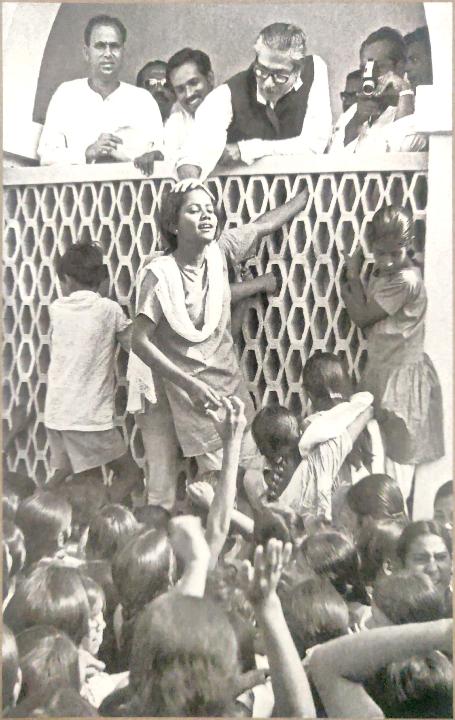 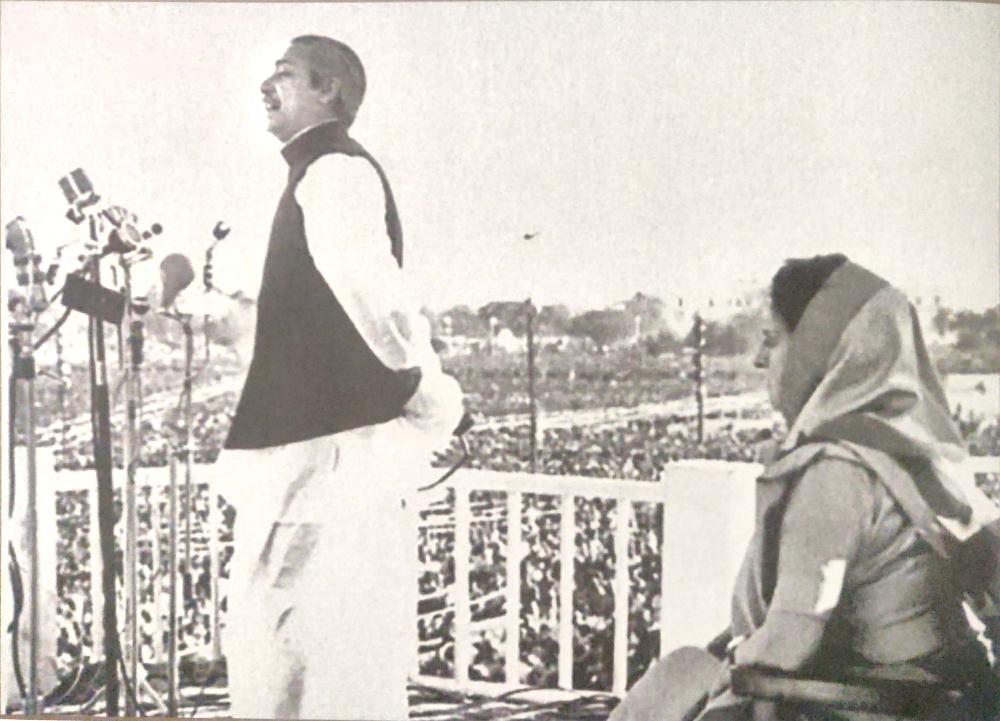 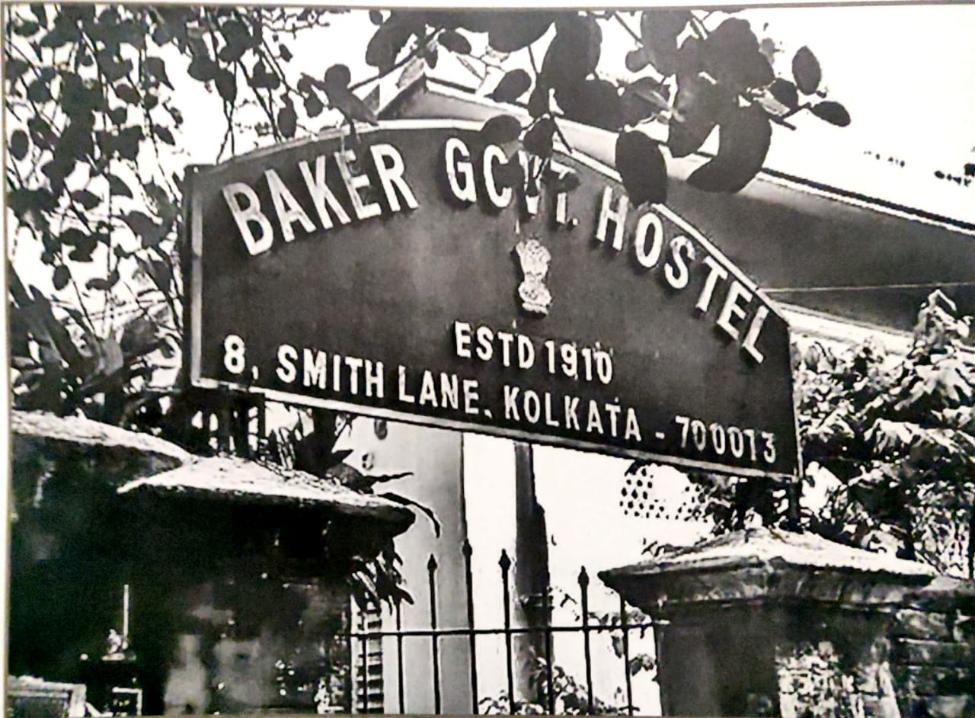 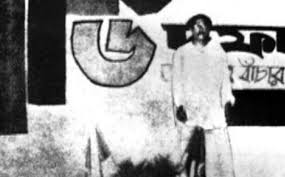 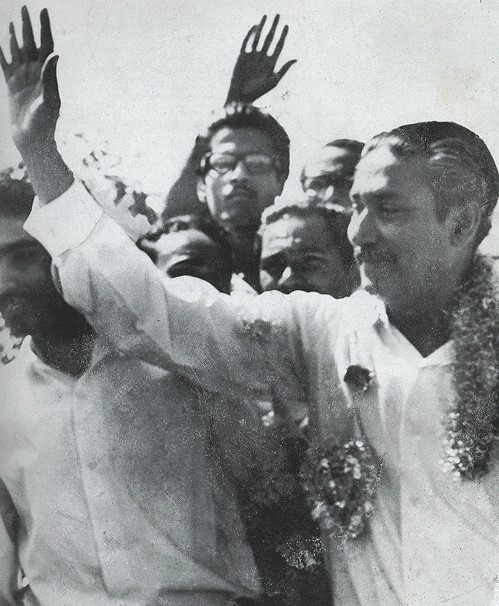 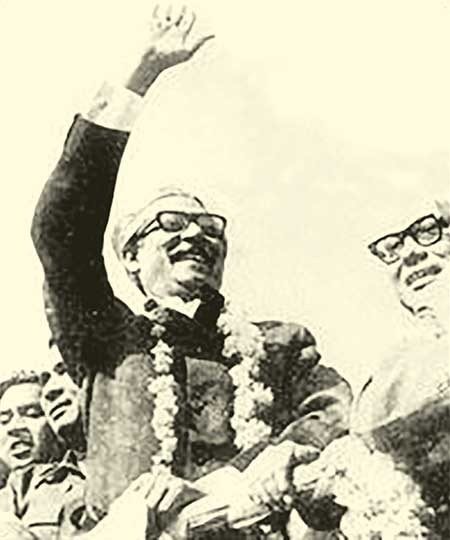 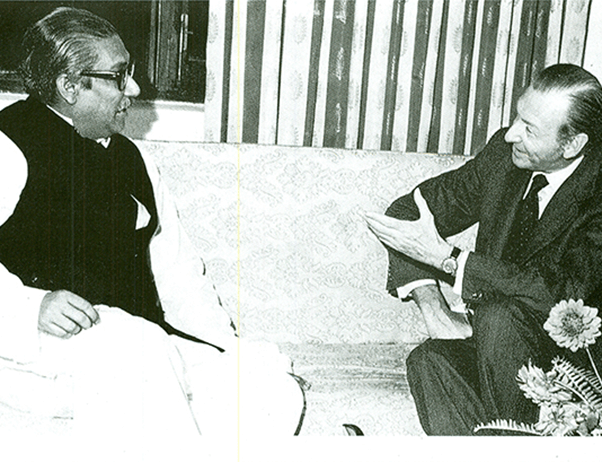 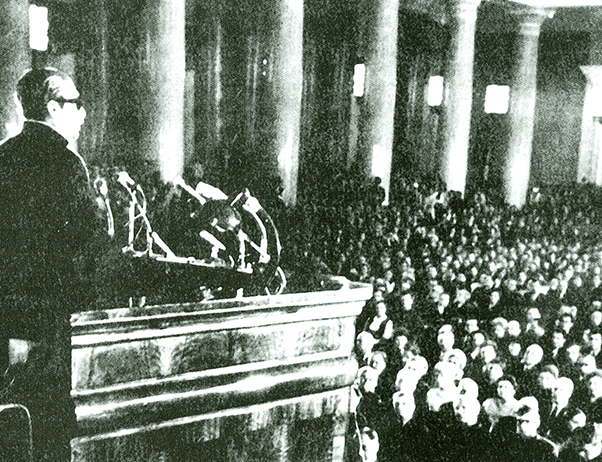 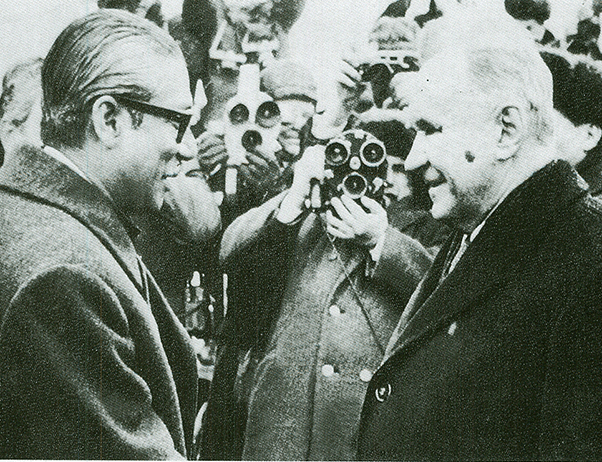 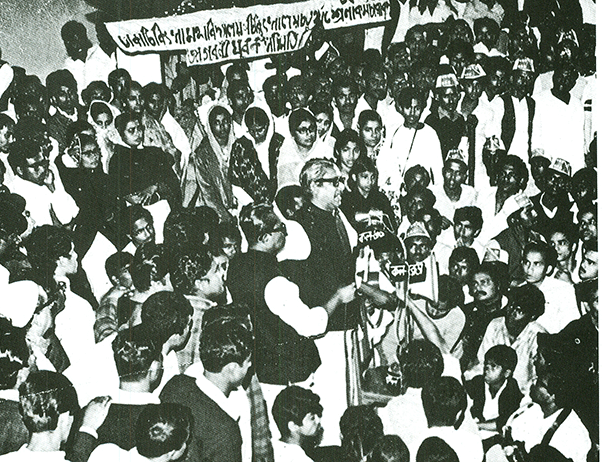 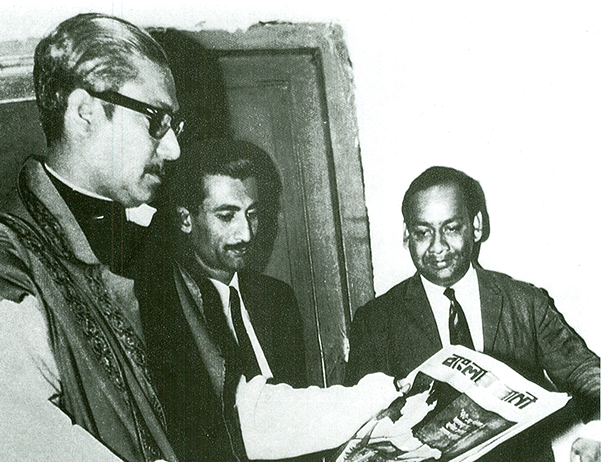 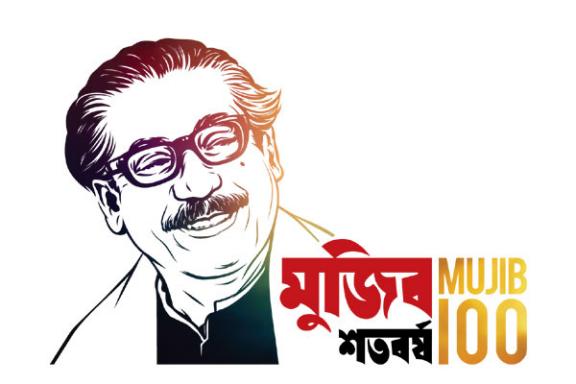 শুভ জন্মদিন জাতির পিতা বঙ্গবন্ধু শেখ মুজিবুর রহমান। 
জন্ম শতবার্ষিকীতে বিনম্র শ্রদ্ধা। 
জাতির পিতা বঙ্গবন্ধু শেখ মুজিবুর রহমানের জন্মশত বার্ষিকীর সকল আয়োজন সফল ও সার্থক হোক।
শুভ জন্মদিন জাতির পিতা বঙ্গবন্ধু শেখ মুজিবুর রহমান। 
জন্ম শতবার্ষিকীতে বিনম্র শ্রদ্ধা। 
জাতির পিতা বঙ্গবন্ধু শেখ মুজিবুর রহমানের জন্মশত বার্ষিকীর সকল আয়োজন সফল ও সার্থক হোক।
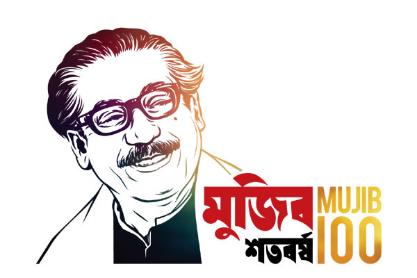 শুভ জন্মদিন জাতির পিতা বঙ্গবন্ধু শেখ মুজিবুর রহমান। 
জন্ম শতবার্ষিকীতে বিনম্র শ্রদ্ধা। 
জাতির পিতা বঙ্গবন্ধু শেখ মুজিবুর রহমানের জন্মশত বার্ষিকীর সকল আয়োজন সফল ও সার্থক হোক।